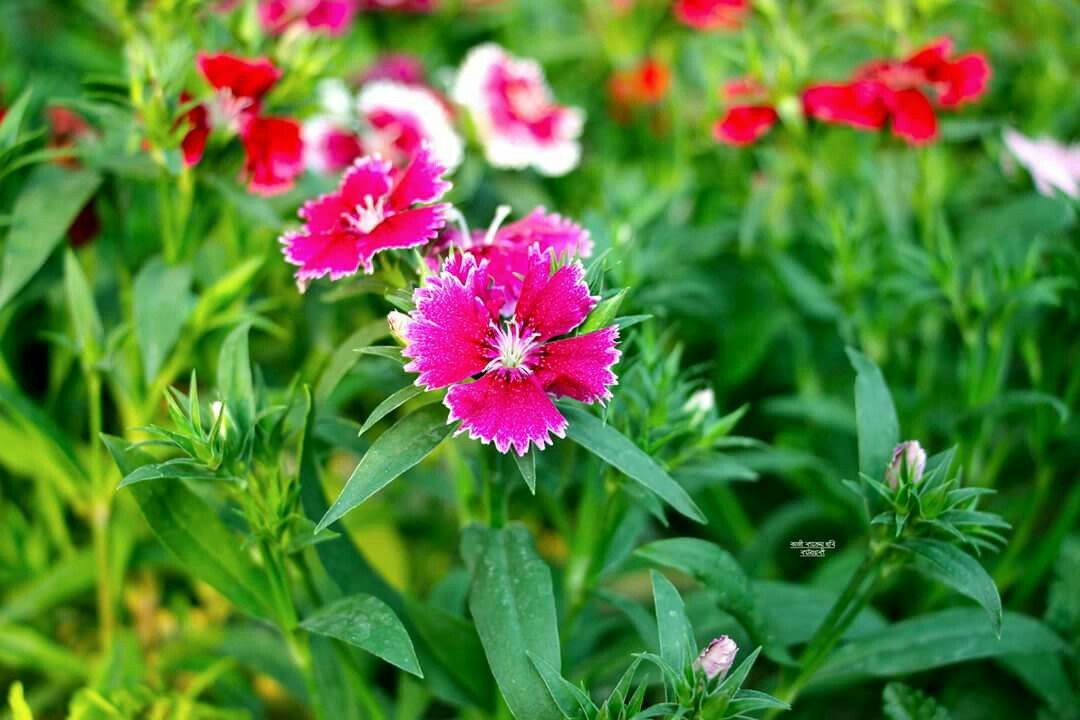 সাবাইকে শুভেচ্ছা
wkÿK cwiwPwZ
‡gvt gvNRygx
mnKvwi wkÿK
KzZzecyi nvU miKvwi cÖ.we
wkePi, gv`vixcyi|
‡gvevBjt 01720647519
B‡gBjtdsf_magzumi@yahoo.com
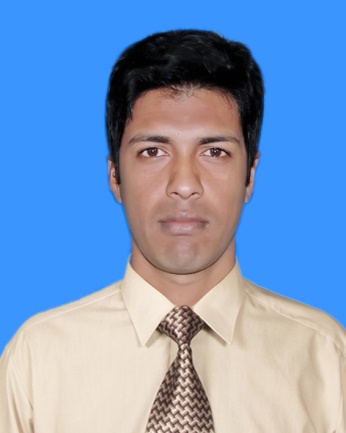 Md. Magzumi, Assistant Teacher, Kutubpur Hat govt. Primary School, Shibchar, Madaripur.
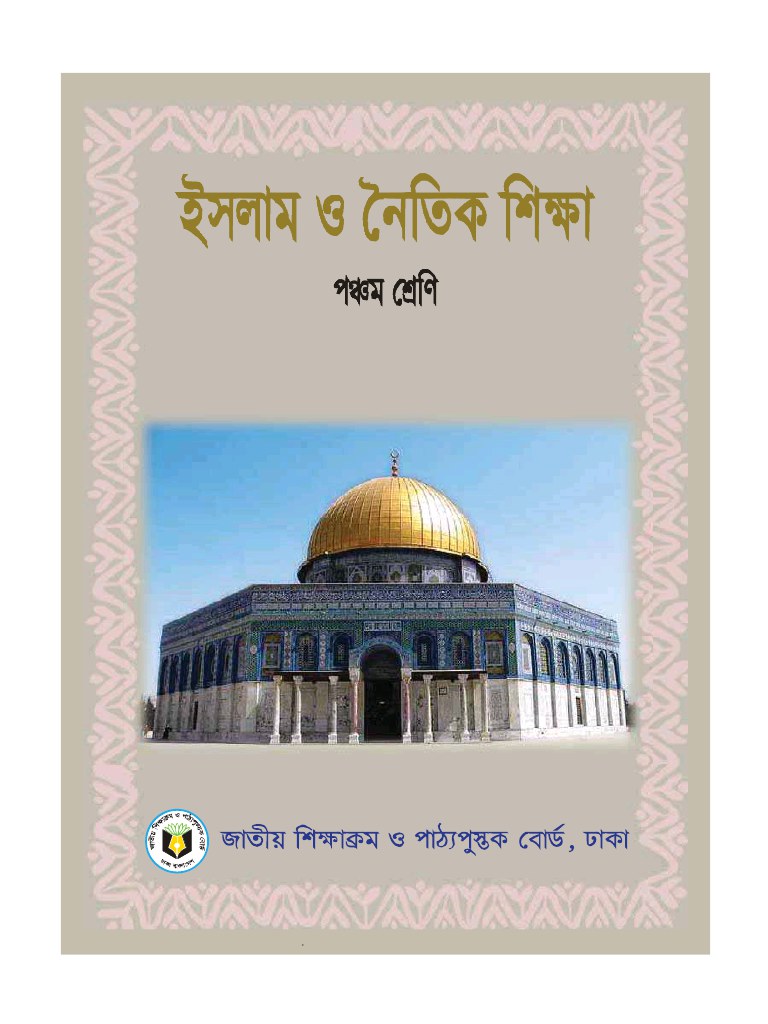 Bmjvg I ˆbwZK wkÿv
5g †kÖwb
mgqt 40 wgwbU
wkLbdj
4.7.1 ÔÔmyiv KvIQviÕÕ ï× D”Pvi‡Y gyL¯Í co‡Z cvi‡e| 
4.7.2 Zvuiv G myivwU mvjv‡Z ï×fv‡e cvV Ki‡Z cvi‡e|
AvR‡Ki cvV
myiv KvIQvi
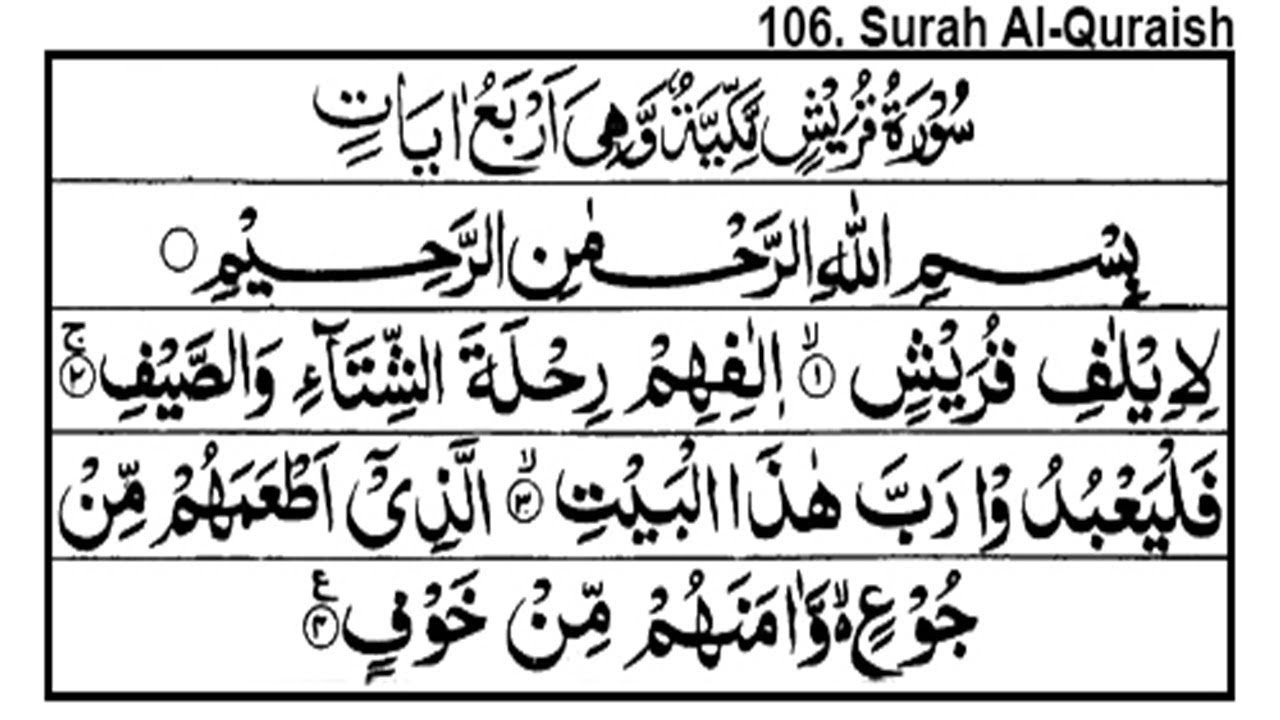 wemwgjøvwni ingvwbi iwng
cig `qvgq, AwZ `qvjy Avjøvni bv‡g
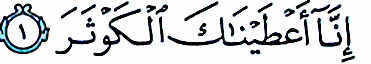 Bbœv AvZvBbv KvjKvIQvi|
A_©
(1) Avwg Aek¨B †Zvgv‡K KvIQvi `vb K‡iwQ
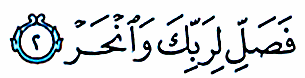 Dvmvwjø wj ivweŸKv Iqvbnvi|
A_©
(2) myZivs †Zvgvi cÖwZcvj‡Ki D‡Ï‡k¨ mvjvZ Av`vq Ki Ges Kzievwb Ki|
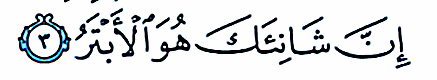 Bbœv kvwbqvKv ûqvj AveZvi|
A_©
(3) wbðqB †Zvgvi cÖwZ we‡Øl †cvlY- KvixB †Zv wbesk|
wKQz Z_¨
(1) myiv gvw°
(2) AvqvZ msL¨vt 3
(3)myivwU g°vq AewZY© n‡q‡Q
(1) myiv gvw°
মুল্যায়ন
cÖkœt
myiv KvIQvi ‡Kv_vq bvwRj n‡q‡Q?
myiv KvIQvi Gi AvqvZ msL¨v KZ?
myiv KvIQvi Gi cÖ_g AvqvZ wU ej?
myiv KvIQvi Gi 2q AvqvZ wU ej?
myiv KvIQvi Gi 3q AvqvZ wU ej?
cÖkœt
(8) myiv KvIQvi Gi cÖ_g AvqvZ wUi A_© ej?
(9) myiv KvIQvi Gi 2q AvqvZ wU A_© ej?
(10) myiv KvIQvi Gi 3q AvqvZ wU A_© ej?
AvMvgx K¬v‡mi cvV
KziAvb gwR` wkÿv
AvR GLv‡bB †kl
Avjøvn nv‡dR